НОВОГОДНИЙ ПОДАРОК
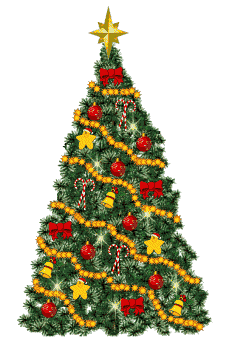 ПОЧТА ПРИШЛА
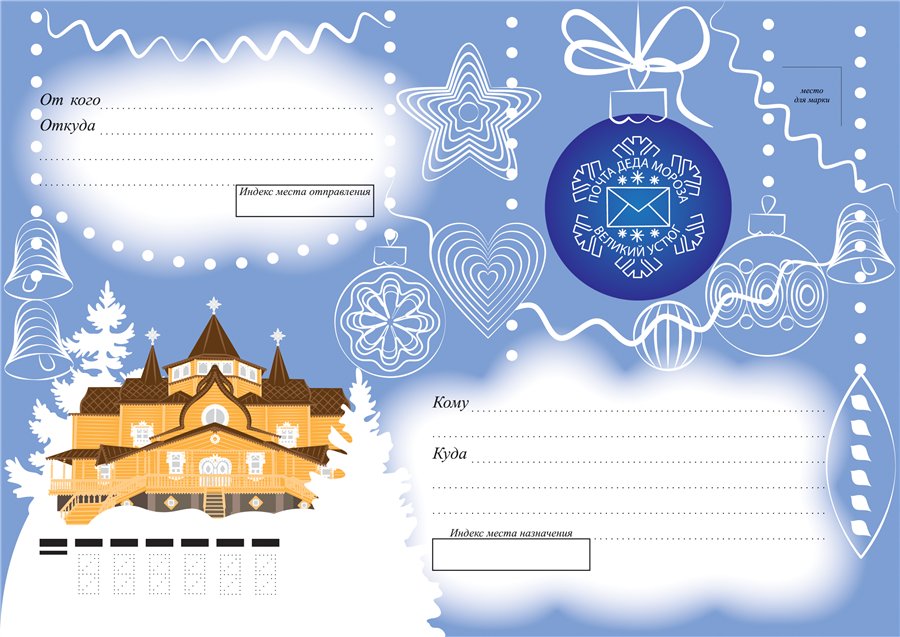 От кого: от МАШИ
Откуда: из леса
       
  Кому: ученикам
              3 класса
Куда: Перемская          школа
    улица Школьная
    дом 3
Здравствуйте , ребята!
        Скоро выной одг. На лёках вспыхнут яркие гнио. Закружатся дырохово. Зазвучат новогодние ниспе. Все будут получать дарпоки. Я хочу Мише подарить гокаснет. Но я не знаю , где мне его взять. Помогите мне, пожалуйста.
                              Жду ответа.                 Маша.
Здравствуйте, ребята!
        Скоро Новый год. На ёлках вспыхнут яркие огни. Закружатся хороводы. Зазвучат новогодние песни. Все будут получать подарки. Я хочу Мише подарить снегокат. Но я не знаю, где мне его взять. Помогите мне, пожалуйста.
                                   Жду ответа. Маша.
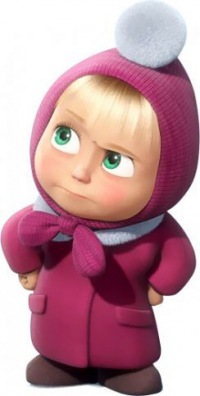 Снегокат для малышей             малышей                            Big Bobbi                                          Bobb
Рама  -  пластик
                                                Лыжи -  пластик
                                                Руль   -  без поворота
                                                Вес     -  4кг
                                                Рекомендован детям от
                                                 4 до 12 лет
                                                
                                                 Цена  3900 рублей
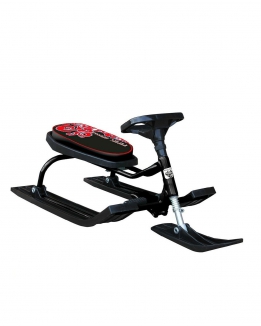 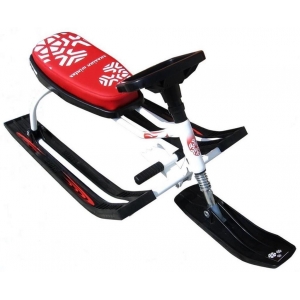 Снегокат для детейстаршего возрастаБарс Rider
Возраст 	 от 12 лет
Количество мест 	1
Материал рамы 	 Алюминий
Материал лыж 	 Морозостойкий пластик
Может выдержать вес до 70 кг
Цена 3900 рублей
Снегокат из пластика «Комфорт»
Рама  -  пластик
Высота – 71см
Руль- ограничитель 
          поворота
Лыжи- литой пластик
Вес  -  лёгкий
Цена 3500 рублей
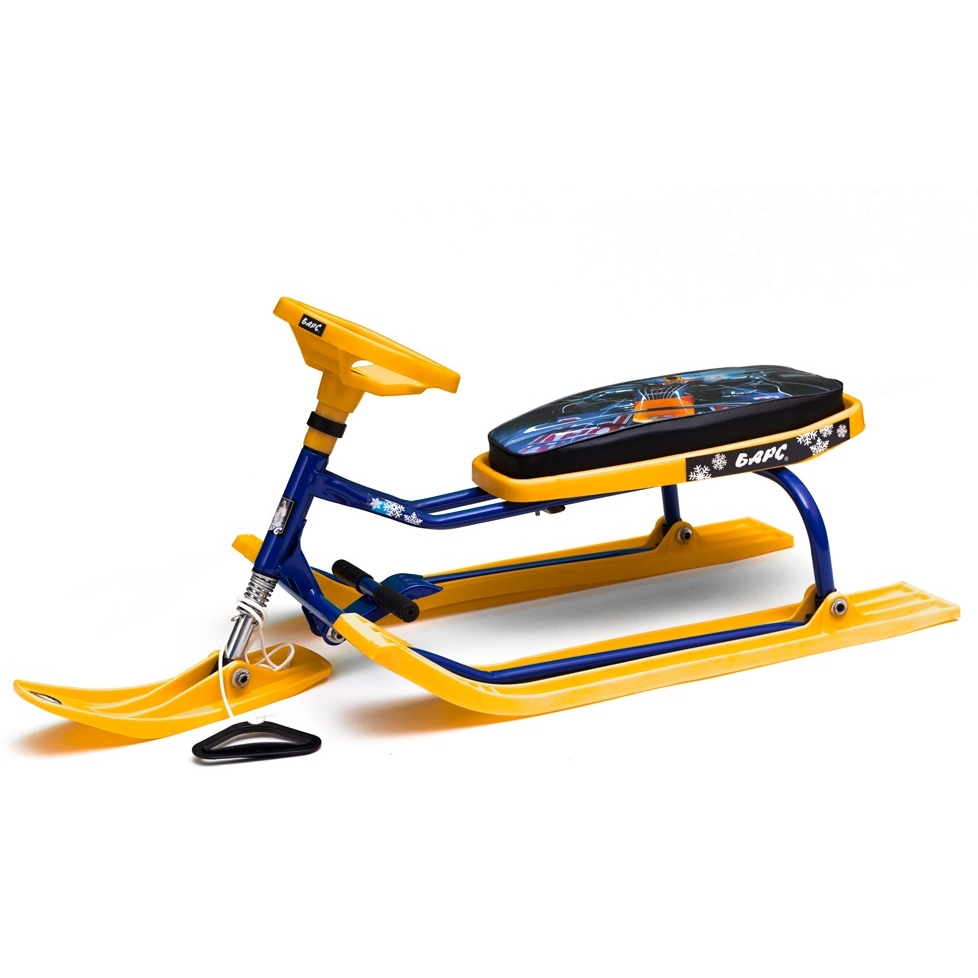 Снегокат металлический«Барс Comfort»
Амортизация
Тормоз-сталь
Рама-усиленный алюминий
Грузоподъёмность-без ограничений
Цена-6000 рублей
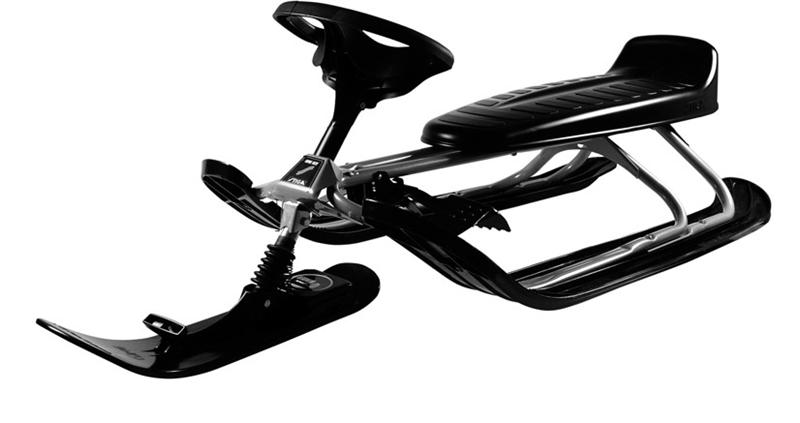 Объявление о продаже
Заглянем в Толковый словарь
Карвинговые (трассовые) горные лыжи — тип лыж, предназначенный для катания по подготовленным склонам.
Поздравление от Маши
Спасибо
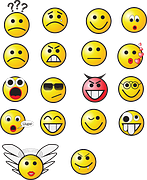